ГУО «Дошкольный центр развития ребёнка №2 г.Дятлово»Фоторепортаж организованных интегрированных занятий по формированию основ экономической культуры с воспитанниками 4-6 лет
Занятие по образовательным областям «Ребенок и общество» и «Ребенок и природа»на тему: «Что такое ресурсы» для воспитанников 5-6 лет (старшая группа)
Работали с иллюстративной таблицей «Денежные и природные ресурсы»
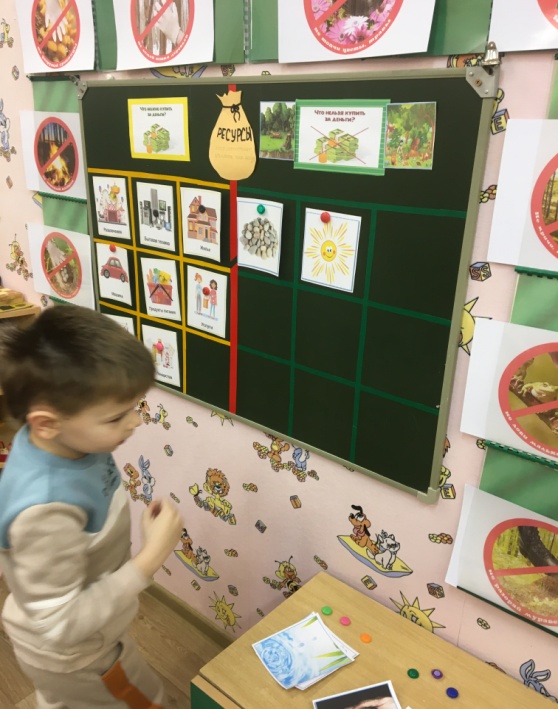 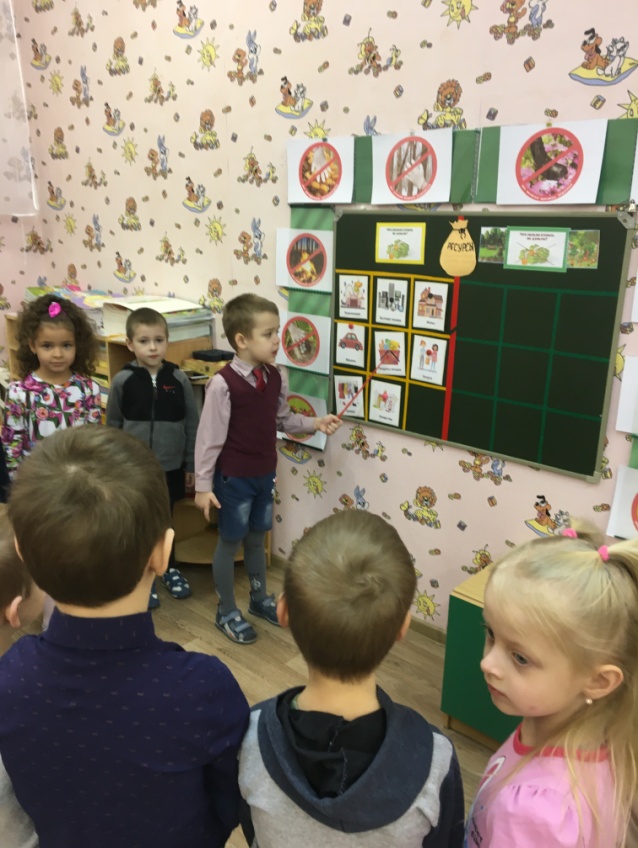 Закрепили правила поведения в природе с помощью экологических знаков
Обозначили профессии, которые помогают беречь и улучшать природные ресурсы или бережно их использовать.

Проиграли в ролевом взаимодействии 
«Что для кого нужно?»
Разделяли и группировали денежные и природные ресурсы
Занятие по образовательным областям «Ребенок и общество» и «Элементарные математические представления» на тему: ««Все на распродажу!»для воспитанников 4-6 лет (средняя группа)
Помогли: ведь фирма по изготовлению кошельков предлагает подобрать цвет новым кошелькам. Кошельки разные по форме. 
     Нашли геометрическую фигуру, на которую похожа форма кошелька, Вставили заплатку
Обозначили правила поведения в торговом центре
Узнали, что в торговом центре распродажа – всё продаётся по одному рублю! 

Расшифровали понятие «товар»
Просьба директора торгового центра
Выступали в роли сортировщика.
    Работали в отделах «Спорттовары» и «Товары для девочек», где поступил новый товар 
     Раскладывали его по определённому условию
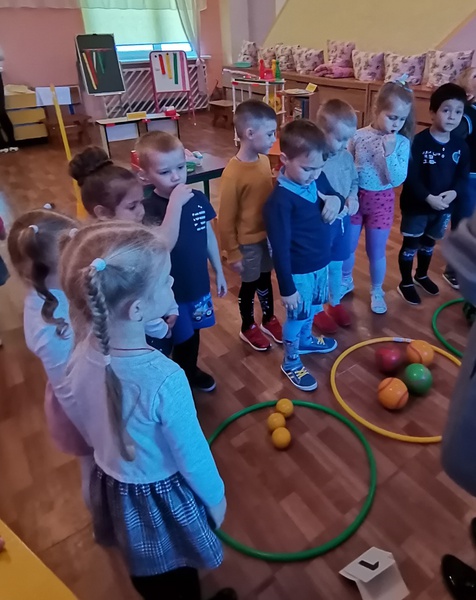 Выполняли математическое задание
Закрепляли порядковый счёт справа налево и слева направо
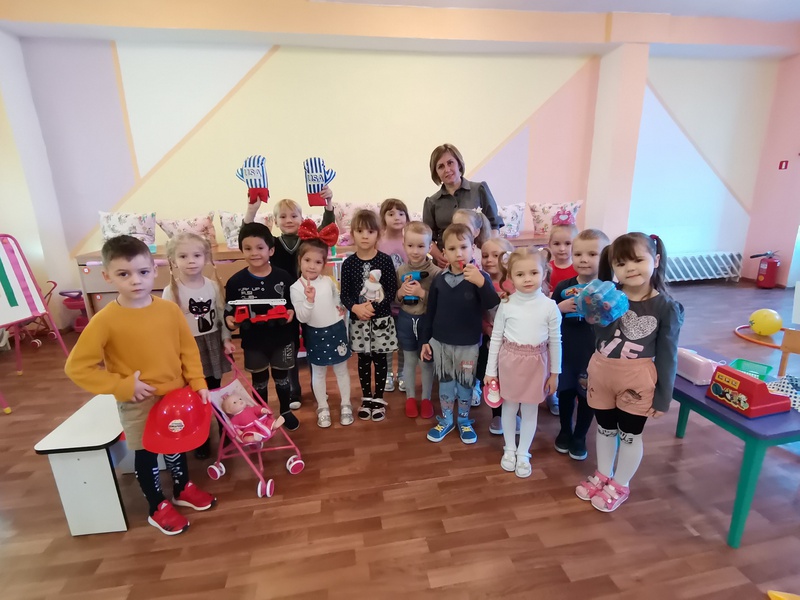 Занятие по образовательным областям «Ребёнок и общество» основы экономической культуры и «Изобразительное искусство» детский дизайн  на тему: «Будем деньги мы беречь!»  для воспитанников 4-5 лет (средняя группа)
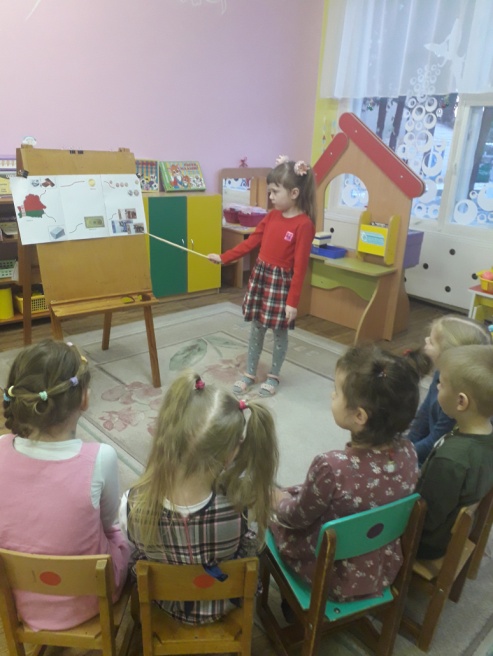 Работали с интеллект – картой «Белорусские деньги».
     Отметили разновидность денежных средств
С помощью арт-кластера сравнили свойства металлических и бумажных денег
Отметили место хранения денежных средств государства, людей, которые накапливают для крупных покупок и ежедневного походе в магазин
Ответили на вопросы: можно ли играть с настоящими деньгами? Подчеркнули, с какими можно?
Озвучили, что к деньгам нужно относиться бережно. 
     Вспомнили правила обращения с денежными средствами
Самостоятельно украсили кошельки для игры  с игрушечными денежными средствами в группе
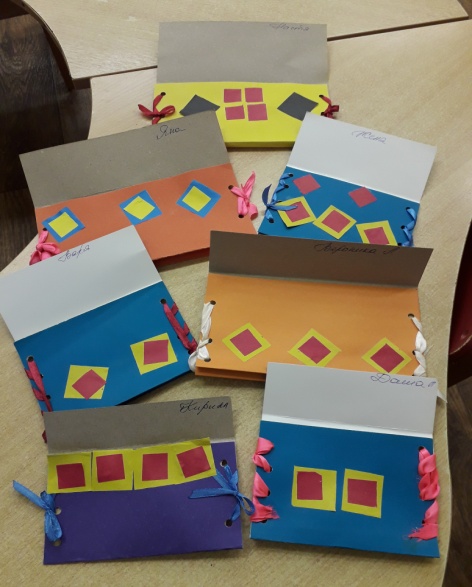 Ответили на вопрос: «Поможет ли кошелёк беречь игрушечные деньги?»
Проанализировали свои работы по представленной блок-схеме
Убеждены, что интеграция содержания образовательных областей способствует формированию основ экономической культуры воспитанников 4-6 лет.
Спасибо за внимание!